Adorno para pegar en vasos y artículos
Hoja-Papel A4/Carta
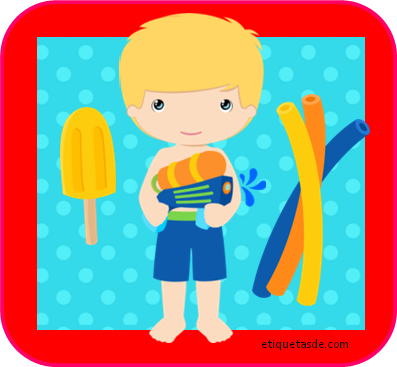 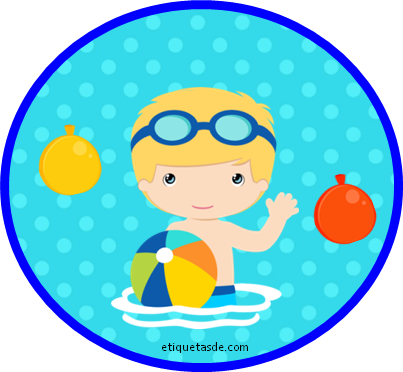 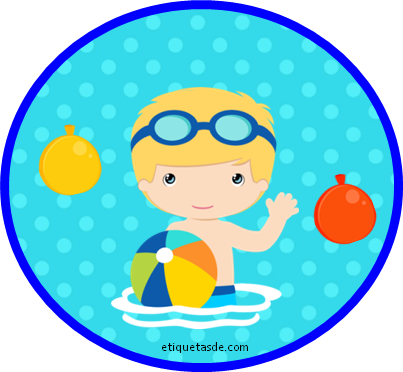 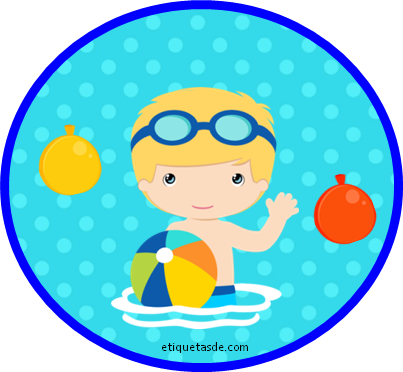 Nombre
Nombre
Nombre
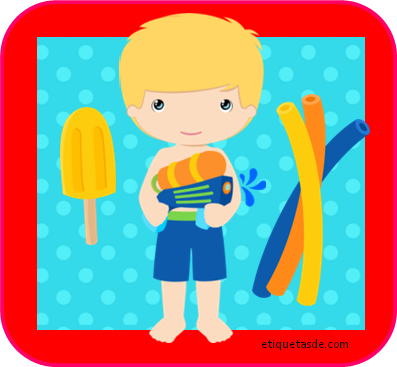 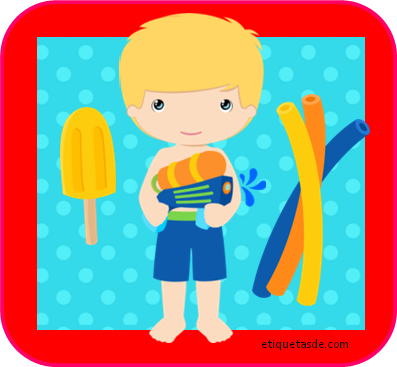 etiquetasde.com